انجمن جاواکاپ تقدیم می‌کند

دوره برنامه‌نويسی جاوا
امکانات جدید جاوا در نسخه 8Java 8 Features
صادق   علی‌اکبری
حقوق مؤلف
کلیه حقوق این اثر متعلق به انجمن جاواکاپ است
بازنشر یا تدریس آن‌چه توسط جاواکاپ و به صورت عمومی منتشر شده است، با ذکر مرجع (جاواکاپ) بلامانع است
اگر این اثر توسط جاواکاپ به صورت عمومی منتشر نشده است و به صورت اختصاصی در اختیار شما یا شرکت شما قرار گرفته، بازنشر آن مجاز نیست
تغییر محتوای این اثر بدون اطلاع و تأیید انجمن جاواکاپ مجاز نیست
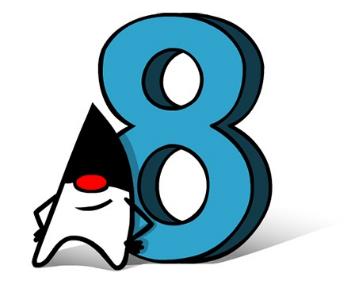 سرفصل مطالب
در جاوا 8 چه اتفاقاتی افتاده است؟
چرا جاوا 8 نسخه مهمی است؟


عبارت لامبدا (Lambda Expression)
برنامه‌نویسی تابعی (Functional Programming)
واسط تابعی (Functional Interface)
جویبار (Stream)
جویبارهای موازی (Parallel Streams)
امکانات جدید و گسترده کتابخانه‌ی جاوا 8
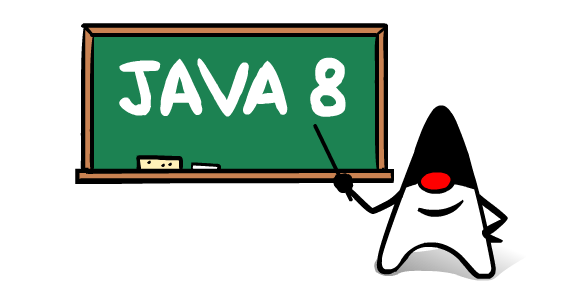 در جاوا 8 چه اتفاقاتی افتاده است؟
معرفی عبارت‌های لامبدا
ارجاع به متد
متغیرهایی که به متدها اشاره می‌کنند
برنامه‌نویسی با رویکرد تابعی ممکن شده است
برنامه‌هایی که کوتاه‌تر و گویاتر هستند
معرفی مفهوم جویبار و جویبار موازی
برای پردازش دنباله‌ای از داده‌ها
امکانات بسيار گسترده‌ای با کمک مفاهیم فوق ایجاد شده است
که باعث تسهیل برنامه‌نویسی می‌شوند
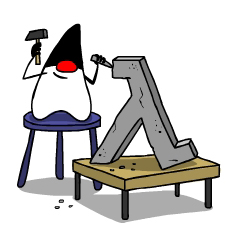 چرا جاوا 8 نسخه مهمی است؟
جاوا 8 گسترده‌ترين تغییر در تاریخ «زبان جاوا» است
حتی گسترده‌تر از جاوا 5 
که ساختارهای مهمی مانند Generic و Annotation را معرفی کرد

برنامه‌نويس به‌جای چگونگی انجام کار، می‌تواند فقط هدف کار را توصیف کند
“what to do” instead of “how to do”
چرا جاوا 8 نسخه مهمی است؟ (ادامه )
برنامه‌نویس جاوا 8 ، می‌تواند به صورت «تابعی» بیاندیشد
Functional Programming
Thinking Functional
این تغییر، در عمر جاوا بی‌سابقه است
برنامه‌نویس جاوا عادت کرده که شیء‌گرا فکر کند
جاوا 8 کتابخانه و API زبان را گسترش داده و تقویت کرده است
نیاز به کتابخانه‌های کمکی (مثل Apache Commons) کمتر می‌شود
با معرفی جاوا 8 ، دستخط برنامه‌نویسی جاوا به مرور تغییر خواهد کرد
اگر دانش جاوا 8 نداشته باشیم، بسياری از کدها را نخواهیم فهمید
مروری بر مفاهیم جدید در جاوا 8
An Overview of Java 8 Features
متدهای پیش‌فرض برای واسط‌ها
یک واسط (interface):
همانند کلاسی است که همه متدهای آن انتزاعی (abstract) هستند
از جاوا 8 به بعد، یک واسط می‌تواند متدهای غیرانتزاعی داشته باشد
به این متدها، متد پیش‌فرض (Default Method) گفته می‌شود. 
مثال:
interface Person {
  Date getBirthDate();
  default Integer age(){
    long diff = new Date().getTime()-getBirthDate().getTime();
    return (int) (diff / (1000L*60*60*24*365));
  }
}
ارث‌بری از متد پیش‌فرض
تعريف متد پیش‌فرض در کلاس‌هایی که واسط را پیاده‌‌سازی می‌کنند، اجباری نیست
class Student implements Person {
 private Date birthDate;
 public Date getBirthDate() {
 return birthDate;
 }
 @Override
 public Integer age() {
   long yearMiliSeconds = 1000L * 60 * 60 * 24 * 365;
   long currentYear = new Date().getTime() / yearMiliSeconds;
   long birthYear = getBirthDate().getTime() / yearMiliSeconds;
   return (int) (currentYear - birthYear);
 }
}
class Student implements Person {
  private Date birthDate;
  public Date getBirthDate() {return birthDate;}
}
واسط تابعی (Functional Interface)
واسطی که دقیقاً یک متد انتزاعی (abstract) دارد
اگر بیش از یک متد دارد، یا تعدادی متد را به ارث گرفته است:
همه این متدها، به جز یکی، باید تعریف پیش‌فرض داشته باشند
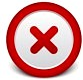 interface A {}
interface D extends B {
  int g();
}
@FunctionalInterface
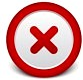 interface B {
  int f();
}
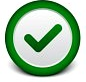 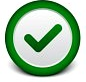 @FunctionalInterface
interface E extends B {
 default double g(){ return 2;}
}
interface C {
  int f();
  int g();
}
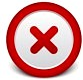 بالای تعريف یک واسط تابعی، می‌توانیم @FunctionalInterface را ذکر کنیم
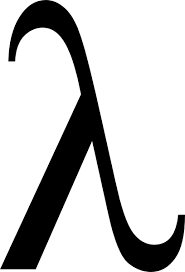 عبارت لامبدا (Lambda Expression)
مثال:
r -> r*2*3.14 (x,y) -> x+y
لامبدا یا لاندا  ( λ )
یک عبارت لامبدا: 
قطعه‌کدی است که بدنه یک تابع را توصيف می‌کند
و به عنوان یک واسط تابعی قابل استفاده است
زيرا هر واسط تابعی، فقط یک متد نامشخص (انتزاعی) دارد
public interface Comparator<T> {
 int compare(T o1, T o2);
{
یک عبارت لامبدا
Comparator<Person> comp = 
  (a,b) -> a.age().compareTo(b.age());
مثال: کاربرد عبارت‌های لامبدا
List<Person> people = Arrays.asList(
new Student("Ali", 1993), 
new Student("Taghi", 1990), 
new Student("Naghi", 1995));
Collections.sort(people, 
(a, b) -> a.age().compareTo(b.age()));
Collections.sort(people, 
new Comparator<Person>() {
 @Override
 public int compare(Person a, Person b) {
  return a.age().compareTo(b.age());
 }
});
اشاره: یک عبارت لامبدا به یک کلاس داخلی بی‌نام ترجمه نمی‌شود
ارجاع به متد (Method Reference)
امکانی جدید در جاوا 8 که مانند اشاره‌گر به متد عمل می‌کند
از :: برای ارجاع به متد استفاده می‌شود





هر جا که یک واسط تابعی موردنیاز باشد:
می‌توانیم از ارجاع‌به‌متد (و یا یک عبارت لامبدا) استفاده کنیم
class Str {
  Character startsWith(String s) {
      return s.charAt(0);
  }
}
@FunctionalInterface
interface Converter<F, T> {
  T convert(F from);
}
ارجاع به متد
Str str = new Str();
Converter<String, Character> conv = str::startsWith;
Character converted = conv.convert("Java");
مثال برای ارجاع به متد
ارجاع به متد

ارجاع به متد استاتیک

ارجاع به سازنده (Constructor)
Converter<String, Character> conv = str::startsWith;
Converter<String, Integer> converter = Integer::valueOf;
interface Factory<T> {
  T create();
}
Factory<Car> factory1 = Car::new;
Car car1 = factory1.create();
واسط‌های تابعی جدید در جاوا 8
Java 8 Functional Interfaces
واسط‌های  تابعی تعبیه‌شده در جاوا8
واسط‌های تابعی مختلف و مفیدی در جاوا8 (JDK 1.8) ایجاد شده‌
بسياری از واسط‌های مهم و معروف قبلی، واسط تابعی شده‌اند
مانند Comparator  و Runnable
واسط‌های تابعی جدیدی هم معرفی شده‌اند
مانند: Predicate، Function، Supplier و Consumer
در بسته java.util.function  قرار دارند
مثلاً java.util.function.Predicate
مثال برای Comparator
در جاوا 8 متدهای پیش‌فرض جدیدی به این واسط اضافه شده است
Comparator<Person> comparator = 
 (p1, p2) -> p1.getName().compareTo(p2.getName());

Person p1 = new Person("Ali");
Person p2 = new Person("Taghi");

comparator.compare(p1, p2);             // < 0
comparator.reversed().compare(p1, p2);  // > 0
Predicate
یک واسط تابعی است: یک پارامتر می‌گیرد و boolean برمی‌گرداند
این واسط، متدهای پیش‌فرض مختلفی دارد
مانند test برای ارزيابی و and ، or و negate برای ترکیب Predictae ها
String st = "ok";
boolean b;
Predicate<String> notEmpty = (x) -> x.length() > 0;
b = notEmpty.test(st);              // true
b = notEmpty.negate().test(st);     // false
Predicate<String> notNull = x -> x != null;
b = notNull.and(notEmpty).test(st); // true
Predicate<String> isEmpty = String::isEmpty;
Predicate<String> isNotEmpty = isEmpty.negate();
Function
تابعی است که یک پارامتر می‌گیرد و یک خروجی تولید می‌کند
با متد apply این تابع اجرا می‌شود
متدهای پیش‌فرضی مانند andThen برای ترکیب زنجیروار تابع‌ها
Function<String, Integer> toInteger = 
						Integer::valueOf;

Function<String, String> backToString = 
		        toInteger.andThen(String::valueOf);

backToString.apply("123");     // "123"
Supplier
تابعی که یک شیء تولید (تأمین) می‌کند
(برخلاف Function) هیچ پارامتری نمی‌گیرد
اجرای تابع: با کمک متد get
Supplier<Person> personSupplier = Person::new;
personSupplier.get();   // new Person
Consumer
تابعی که فقط یک پارامتر می‌گیرد و خروجی ندارد
یک شیء (پارامتر) را مصرف می‌کند
اجرای تابع (مصرف شیء) با متد accept انجام می‌شود
Consumer<Person> greeter = 
               p -> System.out.println(p.getFirstName());

greeter.accept(new Person("Ali"));
مروری بر واسط‌های تابعی
مروری بر واسط‌های تابعی
به همین ترتیب، واسط‌های تابعی دیگری هم تعريف شده‌اند:

BiConsumer <T , U>
BiPredicate <T , U>
…
چند مثال از واسط‌های تابعی
Map<Integer,String> map = ...
BiConsumer<Integer,String> biConsumer = (key,value) -> 
System.out.println("Key:"+ key+" Value:"+ value);
map.forEach(biConsumer);
BiFunction<Integer, Integer, String> biFunction =   (num1, num2) -> "Result:" +(num1 + num2);
System.out.println(biFunction.apply(20,25));
BiPredicate<Integer, String> condition =     (i, s) -> i.toString().equals(s);
System.out.println(condition.test(10, "10"));//true
System.out.println(condition.test(30, "40"));//false
کوییز
کوییز (پاسخ)
هر یک از این عبارت‌های لامبدا، معادل کدام واسط تابعی قابل استفاده است؟
() -> new Person("Ali")
Supplier<Person> s = () -> new Person("Ali");
مثال: Supplier<Person> s= ()->new Person("Ali");
(p) -> System.out.println(p.getName())
Consumer<Person>
(p) -> new Person(p.getName())
UnaryOperator<Person>
Function<Person, Person>
تمرين عملی
تمرین عملی
تعریف واسط‌های تابعی
پیاده‌سازی یک کلاس با وراثت از واسط تابعی
استفاده از 1- کلاس بی‌نام 2- لامبدا 3- ارجاع‌به‌متد برای اجرای Collections.sort
پیاده‌سازی filterApples(applesList, predicate)
استفاده از لامبدا و ارجاع‌به‌متد به عنوان واسط‌های تابعی مختلف
جویبارStream
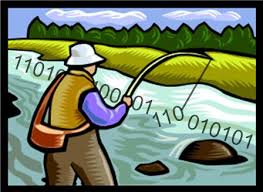 مفهوم جویبار (Stream)
جویبار یک دنباله از اشیاء است 
بر روی اعضای این دنباله، یک یا چند عمل انجام می‌شود

بر روی هر collection می‌توانیم یک جویبار ایجاد کنیم
برای پردازش اعضای این مجموعه با کمک جویبار
interface java.util.stream.Stream<T>
List<String> list = ...
Stream<String> stream = list.stream();
stream.forEach(System.out::println);
رفع سوءتفاهم درباره جویبار
آن را با مفهوم جویبار در مباحث فایل و I/O اشتباه نگیرید
هیچ ربطی به InputStream و OutputStream ندارد
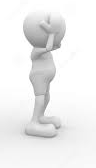 امکانات جویبار
جویبار بر روی یک منبع (source) ایجاد می‌شود
منبع، معمولاً یک collection است (مثلاً یک List يا Set)
(ممکن است منبع یک جویبار چیز دیگری مانند آرایه، یک کانال IO و یا یک تابع مولد باشد)
جویبار، بر اعضای یک مجموعه از اشیاء پیمایش (عبور) می‌کند
و یک یا چند عمل (operation) بر روی این اعضا انجام می‌دهد
دو نوع عمل بر روی جویبار ممکن است:
عمل پایانی (terminal)
داده‌ای از یک نوع خاص برمی‌گرداند
(مثلاً Integer ، String، Void)
عمل میانی (intermediate)
همان جویبار را برمی‌گرداند: می‌توانیم عمل‌های دیگری را به زنجیره عمل‌ها اضافه کنیم
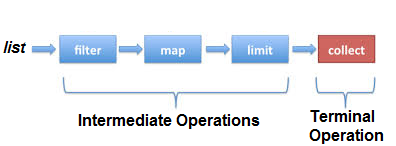 نگاهی به نحوه کاربرد جویبار
می‌خواهیم یک لیست از خودروها را پردازش کنیم 
یک جویبار بر روی این لیست ایجاد می‌کنیم: stream()
از بین مواردی که رنگشان مشکی است
یک فیلتر بر روی این جویبار ایجاد می‌کنیم که فقط مشکی‌ها را بپذیرد: filter()
خودروها را براساس قیمت مرتب کنیم
جویبار را مرتب می‌کنیم: sorted()
دو مورد با کمترين قیمت را انتخاب کنیم
اعضای موردپردازش را محدود کنیم: limit()
و اطلاعات این دو خودرو را چاپ کنیم
هر یک از اعضای جویبار فوق را چاپ کنیم: forEach()
List<Car> list = ...

list
.stream()
.filter(a->"Black".equals(a.color))
.sorted((a,b)->a.price-b.price)
.limit(2)
.forEach(System.out::println);
درباره جویبار
با توجه به مثال قبل: 
به جای نحوه پردازش اطلاعات، فقط هدف (نتیجه) را توصيف می‌کنیم
Program “what to do” instead of “how to do”
مثال: 
limit(2)
forEach(System.out::println);
جاوا8 امکانات متنوعی را برای جویبارها فراهم کرده است
حتی می‌توانیم فرایند اجرای جویبار را موازی کنیم 
(Multi-Thread)
به سادگی و با فراخوانی یک متد: parallel
list.stream()
.parallel()
.filter((a)->a.price<40)
.forEach(System.out::println);
درباره کلاس Optional
مفهوم Optional
یک کلاس جدید: تلاشی برای جلوگیری از  NullPointerException
هر Optional یک شیء در دل خود دارد

خروجی (مقدار برگشتی) بسياری از متدهای جدید، از جنس Optional است
این متدها به جای null ، یک Optional برمی‌گردانند که شیء درون آن null است
در ادامه، کاربردهای Optional را خواهیم دید
Optional<String> opt = Optional.of("salam");
boolean b = opt.isPresent(); // true
String s = opt.get(); // "salam"
String t = opt.orElse("bye"); // "salam"

// prints "s" 
opt.ifPresent((s) -> System.out.println(s.charAt(0)));
فلسفه Optional
وجودOptional  معجزه نمی‌کند! 
همچنان ممکن استNullPointerException  ایجاد شود
Optional  کمک می‌کند که برنامه‌نویس حواسش را جمع کند
وجود مقدار را (قبل از استفاده از آن) چک کند (مثلاً با متد ifPresent)
اشتباه برنامه‌نویس و رخدادNullPointerException   کمتر رخ می‌دهد
کدهای تولیدشده هم تمیزتر و خواناتر و موجزتر می‌شوند
مثال:
public Car findCar(String color) {...}
System.out.println( findCar (“Black").getColor()  );
public Optional<Car> findCar(String color) {...}
findCar(“Black").
 ifPresent(car->System.out.println(car.getColor()));
عملیات جویبار
Stream Operations
عملیات جویبار
در ادامه، امکانات جویبارها را مرور می‌کنیم
و عمل‌های مختلف (Stream Operations) بر روی یک جویبار را می‌بینیم
forEach ، filter ، map و ...
در ادامه فرض می‌کنیم:
class Car{
 int price;
 String color;
 // getters & setters
 public Car(String color, int price) {
  this.color = color;
  this.price = price;
 }
 public String toString() {
  return "Car[color="+color+",price="+price+"]";
 }
}
List<Car> list = 
 Arrays.asList(
  new Car("Black", 30),
  new Car("Black", 40),
  new Car("Black", 50),
  new Car("White", 20),
  new Car("Yellow", 60)
);
ForEach
یک عملیات را بر روی هر عضو جویبار انجام می‌دهد. مثال:


forEach یک عملیات پایانی (terminal) است یا میانی (intermediate)؟
پایانی. یعنی بعد از فراخوانی آن عمل دیگری بر روی جویبار قابل انجام نیست
چه چیزی برمی‌گرداند؟
هیچ (void)
پارامترش از چه نوعی است؟
Consumer (مثلاً System.out::println)
مثل یک ارجاع به متد (مثال اول فوق) یا یک عبارت لامبدا (مثال دوم)
list.stream().forEach(System.out::println);
list.stream().forEach(a-> System.out.println(a.color));
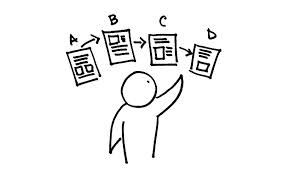 Filter
برخی از اعضای جویبار را حفظ می‌کند
سایر اعضا که شرط موردنظر را ندارند نادیده گرفته می‌شوند


یک عملیات پایانی است یا میانی؟
میانی (intermediate)
یعنی همان جویبار را برمی‌گرداند
پارامترش از چه نوعی است؟
Predicate (شیء را بررسی می‌کند و boolean برمی‌گرداند)
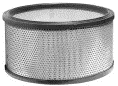 از اعضای لیست، آنهایی که رنگشان سبز استچاپ شوند
list.stream()
.filter(a->"Green".equals(a.color));
.forEach(System.out::println);
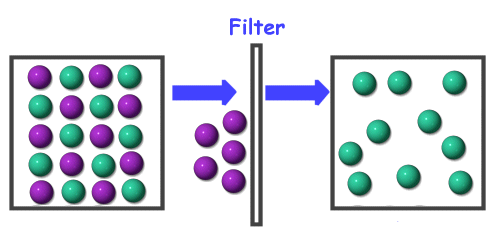 Sorted
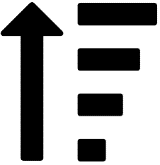 یک عمل میانی (intermediate operation)
جویبار را مرتب (sort) می‌کند
اگر اعضای جویبار Comparable باشند: 
عملیات sorted بدون پارامتر کار می‌کند
عملیات sorted امکان دريافت یک پارامتر از نوع Comparator را دارد
که نحوه مقایسه اعضای جویبار را مشخص می‌کند
مثل list که اعضای آن (Car) از جنس Comparable  نیستند
یا در مواقعی که می‌خواهیم روش خاصی را برای مقایسه استفاده کنیم

نکته: عملیاتی مانند sorted و filter تغییری در منبع جویبار ایجاد نمی‌کنند
مثلاً لیستی که جویبار بر روی آن ساخته شده، با فراخوانی sorted مرتب نمی‌شود
list.stream().sorted()
list.stream().sorted((a,b)->a.price-b.price)
Limit
تعداد اعضای جویبار که پردازش می‌شوند را محدود می‌کند
مثلاً limit(2) یعنی دو عضو ابتدای جویبار در نظر گرفته شوند
عملیات موردنظر روی سایر اعضا انجام نمی‌شود
نقطه مقابل limit  skip
list.stream().limit(2).forEach(System.out::println);
دو عضو ابتدای لیست را چاپ می‌کند
list.stream().skip(2).forEach(System.out::println);
همه اعضای لیست به جز دو عضو اول را چاپ می‌کند
Map
یک عملیات میانی: هر یک از اعضای جویبار را به شیء دیگری تبدیل می‌کند
نحوه تبدیل را به صورت پارامتر دريافت می‌کند
پارامترش یک Function است
java.util.function.Function<T, R>
جویباری از ماشین‌ها را به جویباری از رشته‌ها تبدیل می‌کند
Stream<Car>  Stream<String>
نکته: این عملیات map ربطی به java.util.Map (مثلاً HashMap) ندارد
list.stream().map(car->car.color)
list.stream()
.map(car->car.color)
.filter(color -> color.startsWith("B"))
.forEach(System.out::println);
Reduce
یک عمل پایانی
یک مقدار تجمیعی از مجموعه اعضای جویبار استخراج می‌کند
مثال: از همه ماشین‌ها، مجموع قیمتشان را محاسبه کن
پارامتر reduce: دو مقدار می‌گیرد و آن دو را ترکیب می‌کند
از این دو مقدار، یک مقدار حاصل می‌کند
پارامتر reduce از چه نوعی است؟
 BinaryOperator
خروجی آن از جنس Optional است
چرا؟
5
2
7
3
0
+
5
+
7
+
14
+
17
Optional<Integer> sumOfPrices = list.stream()
.map(car->car.price)
.reduce((price1,price2)->price1+price2);
sumOfPrices.ifPresent(System.out::println);
Count
یک عملیات پایانی (terminal)
تعداد اعضای جویبار را برمی‌گرداند
long برمی‌گرداند
مثال: 
تعداد اعضای لیست که قیمتی کمتر از 40 دارند
long lowPrices = 
list.stream()
.filter((a) -> a.price<40)
.count();
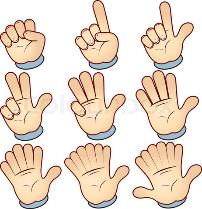 Collect
یک عملیات پایانی 
یک مجموعه از اشیاء (مثلاً یک List يا Set) از جویبار استخراج می‌کند
یک Collector به عنوان پارامتر می‌گیرد
مثال:
List<Car> newList = list.stream().filter((a) -> a.price<40)
.collect(Collectors.toList());
Set<Car> set = list.stream().filter((a) -> a.price<40)
.collect(Collectors.toSet());
Function<Car,Car>
Function<Car,String>
Map<String, Car> map = list.stream()
.collect(Collectors.toMap(car->car.color, car-> car));
Match
boolean anyBlack =
list.stream()
.anyMatch(car -> car.color.equals("Black"));


boolean allBlack =
list.stream()
.allMatch(car -> car.color.equals("Black"));


boolean noneBlack =
list.stream()
.noneMatch(car -> car.color.equals("Black"));
مرور چند عملیات دیگر
stream.distinct()
Optional<T> stream.findAny()
Optional<T> stream.findFirst()
stream.max()
stream.min()
stream.toArray()
...
کوییز
کوییز
قطعه‌برنامه‌ای بنوسید که:
از مجموعه کارمندان شرکت (List<Employee>) 
از میان کسانی که متأهل هستند و حقوقشان کمتر از 1000 است
نام 10 نفر اول را به ترتیب حقوق (از کم به زیاد) چاپ کند
List<Employee> list = ...
list.stream()
.filter(e->e.isMarried)
.filter(e->e.salary<1000)
.sorted((a,b)->a.salary-b.salary)
.limit(10)
.forEach(e->System.out.println(e.name));
تمرين عملی
تمرين عملی برای جویبار
تمرين map-reduce : 
فرض کنید یک مجموعه (set) از رشته‌ها داریم
می‌خواهیم مجمول طول رشته‌ها را حساب کنیم
ابتدا map و سپس reduce می‌کنیم
راه ساده‌تری هم هست، ولی این الگو برای اجرای همروند مناسب است
تغییرات بعدی:
فقط رشته‌هایی پردازش شوند که با log شروع می‌شوند (filter)
فقط ده رشته اول که طول بیشتری دارند پردازش شوند
ساخت جویبار
بازه‌ای از اعداد
واسط‌هایی مانند IntStream و LongStream وجود دارند
که می‌توانند بازه (range) اعداد ایجاد کنند
با انواع اولیه کار می‌کنند 
 int به جای Integer و long به جای Long
IntStream oneTo19 = IntStream.range(1, 20);
IntStream oneTo20 = IntStream.rangeClosed(1, 20);
oneTo19.forEach(System.out::println);
oneTo20.forEach(System.out::println);
ایجاد دنباله‌ای از مقادیر با کمک جویبار
با کمک امکان iterate می‌توانیم دنباله‌ای از مقادیر را توصیف کنیم


پارامتر اول iterate : اولین عضو دنباله
پارامتر دوم: یک UnaryOperator
که نحوه ایجاد هر عضو بعدی از عضو قبلی را مشخص می‌کند
نکته: متد iterate یک جویبار بینهایت می‌سازد
با کمک limit تعداد اعضای دنباله که قرار است پردازش شوند، محدود شود
Stream.iterate(0, x -> x + 2)
.limit(10)
.forEach(System.out::println);
روش‌های دیگر ساخت جویبار
جویباری از مقادیر
Stream<String> stream = Stream.of("A", "B", "C");
ساخت جویبار بر روی آرایه
String[] array = {"Ali", "Taghi"};
Arrays.stream(array);
جویبار بر روی فایل
Stream<String> lines = Files.lines(Paths.get("data.txt"));
کوییز
کوییز
این برنامه چه می‌کند؟





اعداد اول بازه دو تا 100 را چاپ می‌کند
IntStream.range(2, 100)
.filter(
  a -> IntStream.range(2, a - 1)
    .noneMatch(x -> a % x == 0)
)
.forEach(System.out::println);
جویبارهای موازی
جویبارهای موازی (Parallel Streams)
با کمک متد parallel
 عملیات مختلف به صورت موازی بر روی جویبار اجرا می‌شوند
list.stream().parallel()
.sorted().forEach(System.out::println);
به این ترتیب: نیازی به ایجاد دستی thread ها نیست
هم عملیات sort و هم forEach به صورت موازی انجام می‌شود (multi-thread)
این که متد parallel در کجا فراخوانی شده مهم نیست
[Speaker Notes: متد parallel ، در هنگام فراخوانی هیچ کار خاصی انجام نمیدهد، فقط یک flag را set میکند و در نهایت، هنگام اجرای سایر عملیات روی جویبار، این عملیات موازی اجرا میشوند]
جویبارهای موازی (ادامه)
دنباله اعضا را به چند بخش تقسیم می‌کند
و هر بخش در یک thread مجزا پردازش می‌شود
به صورت پیش‌فرض، به تعداد هسته‌های پردازشی thread می‌سازد
نکته: 
امکانات جدید جاوا از نسخه 5 به بعد
برای تسهیل و کم‌خطر شدن برنامه‌نویسی همروند 
Java 5: Thread Pools, Concurrent Collections
Java 7: Fork/Join Framework
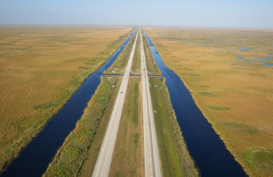 [Speaker Notes: بسياری از برنامه‌نویسان با این امکانات ناآشنا هستند]
دقت به نحوه استفاده از جویبارهای موازی
استفاده از جویبار موازی، بسيار ساده و وسوسه‌برانگیز است
اما استفاده نامناسب از جویبار موازی ممکن است:
موجب کاهش کارایی شود
نتایج اشتباه به بار آورد
در استفاده از parallel() برای جویبارها باید دقت کنیم
مثال: کاهش کارایی جویبار موازی
کد زير، مجموع اعداد یک تا n را به صورت موازی محاسبه می‌کند
اگر parallel را فراخوانی نکنیم:
چندین برابر سريع‌تر می‌شود! 
فکر می‌کنید چرا؟
زیرا iterate ماهیتی متوالی دارد
 تقسیم دنباله به چند بخش موازی، هزينه‌بر و کند است
متد iterate ، برای موازی‌سازی مناسب نیست 
(parallel-friendly نیست)
Stream.iterate(1L, i-> i+1)
.limit(n)
.parallel()
.reduce((a,b)->a+b);
تجزيه‌پذیری جویبار
دیدیم موازی‌سازی iterate پرهزينه است
زيرا تقسیم (تجزیه) اعضای این دنباله به چند بخش سخت است
هرگاه تجزیه‌پذیری سخت باشد، موازی‌سازی کند می‌شود
چند مثال دیگر



کارایی کدام بیشتر است؟
LongStream.range(1,n+1).parallel()
Stream.iterate(1L, i-> i+1).limit(n).parallel()
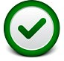 اشتباه در نتایج با موازی‌سازی
class Accumulator {
    long total = 0;

    public void add(long value) {
        total += value;
    }
}
long sideEffectParallelSum(long n) {
 Accumulator accumulator = new Accumulator();
 LongStream.rangeClosed(1, n)
 .parallel().forEach(accumulator::add);
 return accumulator.total;
}
sideEffectParallelSum(200_000)
نتیجه باید 20_100_000 باشد
ولی نتیجه عدد دیگری (مثل 19_899_923_159) خواهد بود
تمرين عملی
تمرين عملی برای جویبار
استفاده از parallel و foreach به صورت همزمان
محل فراخوانی parallel مهم نیست
امکان فراخوانی sequential(): در نهایت یکی اجرا می‌شود
مثلاً: stream.parallel().sequential()  sequential
جمع‌بندی
اشاره گذرا به چند نکته مهم
تا زمانی که یک عمل پایانی (terminal) فراخوانی نشود، هیچ یک از عملیات میانی (intermediate) اجرا نمی‌شود
محدوده لامبدا: در یک عبارت لامبدا از متغیرهای محلی ( و سایر متغیرهای دردسترس) می‌توان استفاده کرد
اما با این متغیرها باید مثل ثابت (final) برخورد کرد
امکان تغییرشان وجود ندارد
وراثت چندگانه در جاوا 8 ممکن شده است
با کمک وراثت از چند واسط که متدهای پیش‌فرض دارند
مشکلات وراثت چندگانه چیست؟ آیا این وضعیت خطرناک است؟ 
خیر.
int plus = 2;
Stream.iterate(0, x -> x + plus)
جمع‌بندی
اهمیت و جایگاه نسخه 8 جاوا
عبارت‌های لامبدا
ارجاع به متد
به عنوان شهروند درجه یک
جویبار و جویبار موازی
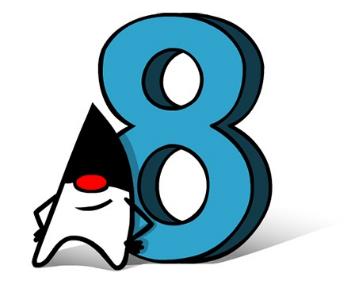 مطالعه
Java 8 in Action: Lambdas, Streams, and functional-style programming
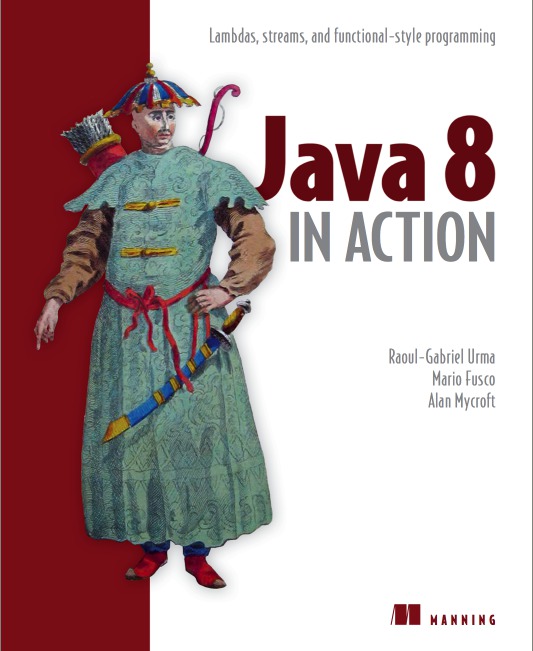 پایان